Documentation That Matters
Kathleen Farrell 
EdD, MSN, BSN, BA, NPD-BC, CCE, C-EFM, RNC-OB
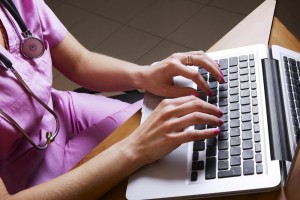 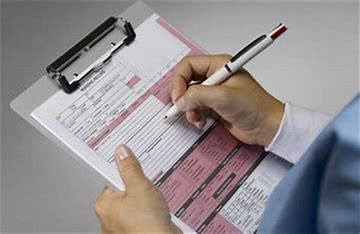 Documentation That Matters
Objectives
Define nursing documentation
Discuss the importance  of documentation
Summarize key documentation elements 
Review a documentation method that can produce  quality results
Documentation That Matters
Definition
Any written or electronically produced information about a patient that describes the care discussed, planned, recommended, and/or provided to the patient and the subsequent outcomes.
The Joint Commission Standards
The hospital maintains complete and accurate medical records for each individual patient.
Entries in the medical record are authenticated.
Documentation in the medical record are entered in a timely manner.
The hospital audits its  medical records.
The hospital maintains its medical records.
The Joint Commission Standards
The medical record contains information that reflects the patient’s care, treatment, and services.
The patient’s medical record contains documentation on any operative or other high-risk procedures and the use of moderate or deep sedation or analgesia.
Qualified staff receive and record verbal orders.
The patient’s medical record contains discharge information.
Documentation That Matters
Purpose:
To record all patient care activities
To facilitate communication/coordination of care
For reimbursement
Record of professional accountability
Proof of individualized care and the patient’s response
For continuity of care
Documentation That Matters
Purpose:
To facilitate change in the management plan
Accessible details in the event of litigation
To comply with requirements from professional, regulatory and legal agencies
To provide data for Research and Quality Management
Evidence that the standards of care have been met
Documentation AlertIf it is not written, it was not done
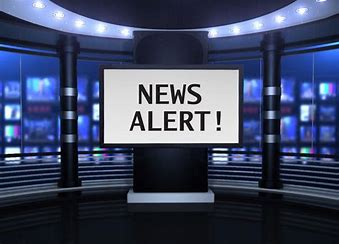 Documentation Tools
Documentation Tools
                                                        	 Electronic
                                                     Flowsheets
                                                     Progress Record
			 Checklists
                                                     Care Plans
			 Care Maps    
			 Monitor Strips
			 Kardex
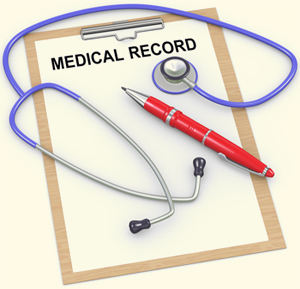 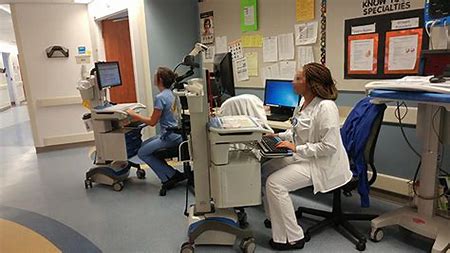 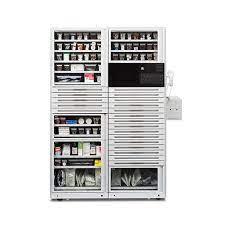 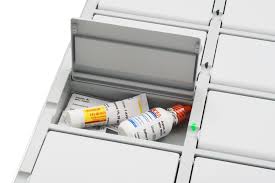 Documentation That Matters
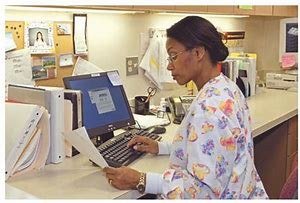 Documentation That Matters
Factors that improve the quality of documentation:
Accuracy – what you see, hear, smell, feel, measure, and    	         count        
Relevance –record only data that is relevant to the 
                     care of the patient
Completeness – include all required data and  		              	                  documentation forms 
Timeliness – complete records within the time specified     	            by the policies of the institution
Confidentiality – unauthorized access to Protected 		         Health Information is prohibited by law
Documentation That Matters
When to Document
On admission
For patient care activities as indicated- before/during/after
If the patient refuses care
When there is a change in status and/or care activities
If there is an occurrence/issue
At transfer or discharge
After patient/family education
Documentation That Matters
What to Document
Observations/Assessments/Reassessments
All care provided by nurses and the interdisciplinary team
The treatment plan
Change in patient status
Response to treatment
Issues/incidents involving the patient and/or family members
Patient/family education and an evaluation of the process
Documentation That Matters
Considerations
The medical record (chart) is a legal document
No arguing or fighting in the medical record
The medical record must always be stored safely 
Written consent is required to release medical documents
Correct errors according to the institution’s guidelines
Documentation That Matters
Do:
Check that you have the correct medical record before making entries
Write professionally – terminology, content, syntax
Enter data in the correct place (electronic records)
Date, time, sign every entry
Record conversations with care providers – name, content, response
Chart barriers/refusal of treatment and efforts to resolve the situation
Documentation That Matters
Do:
Avoid abbreviations. If required use only institution approved abbreviations
Follow the institution’s guidelines for “late entries” and “corrections”
Write legibly
When an entry continues to another page - sign the end of the first page and enter continued, date, time, and signature on the new page
Electronic entries -log off after entering data
Documentation That Matters
Do Not:
Document care before it is given –  fraud
Alter the medical record – this is criminal
Block chart – enter care activities when provided
Enter care done by another nurse
Write imprecise descriptions, use a measurement
Documentation That Matters
Do Not:
Chart a symptom or complaint without stating what was done about it
Leave large spaces and blank lines between text
Copy medical records for yourself or family members this violates privacy rules
Incident/Occurrence Reports
A document that records an occurrence involving patients, visitors, and/or employees
Must be completed as soon as possible after the incident occurred
Be clear, concise, and factual
	What happened
	When
	To whom
	What was done about the situation
Notify nursing leadership & risk management immediately if completed
NEVER state in the medical record that an incident/occurrence report was completed
Documentation Methods
SOAPIE - Problem oriented charting
Case History
A 30 year old Black male was admitted because he was hit by a car while crossing the street. On admission the patient has a thigh high cast to his left leg, ecchymotic and bruised areas on face, hands, and chest. T 99, P 78, R 20, BP 140/90, O2 Sat. 99. 
He is complaining of strong pain, also states that he feels sick and has a headache.
Documentation Method
Documentation That Matters
References
American Nurses Association. Nursing: Scope and 	Standards of Practice, 4th Edition. Silver Spring, 	MD: 	American Nurses Association 2021.
ANA’s Principles for Nursing Documentation: 	Guidance for Registered Nurses. American 	Nurses Association, Silver Spring Maryland, 	2010.
Standards for Joint Commission Accreditation and 	Certification. 	https://.www.jointcommission.org/standards